CARBON NANOSTRUCTURES(FULLERENES, CARBON NANOTUBES, GRAPHENE)
lecture for physics and chemistry students
(2017. summer semester – 20. April)

Prof. Jenő Kürti
ELTE Department of Biological Physics

e-mail: kurti@virag.elte.hu		www: virag.elte.hu/kurti
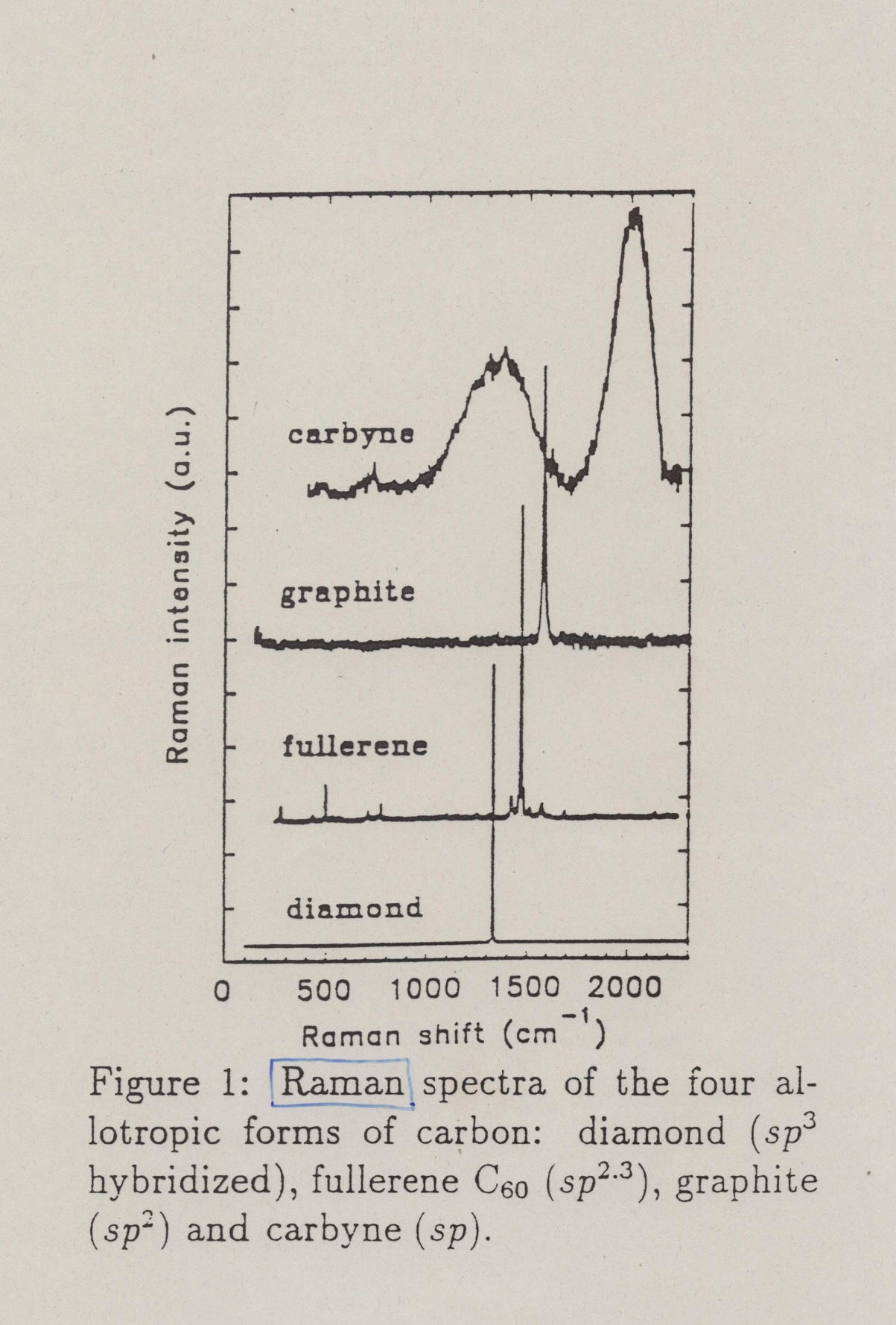 2000
sp1
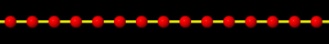 1580
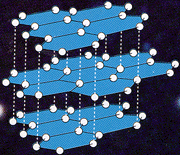 sp2
1468
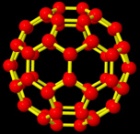 sp2.3
1332
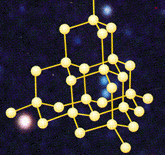 sp3
measured in Prof. Hans Kuzmany’s lab,
University of Vienna
[Speaker Notes: Effect of hybridization]
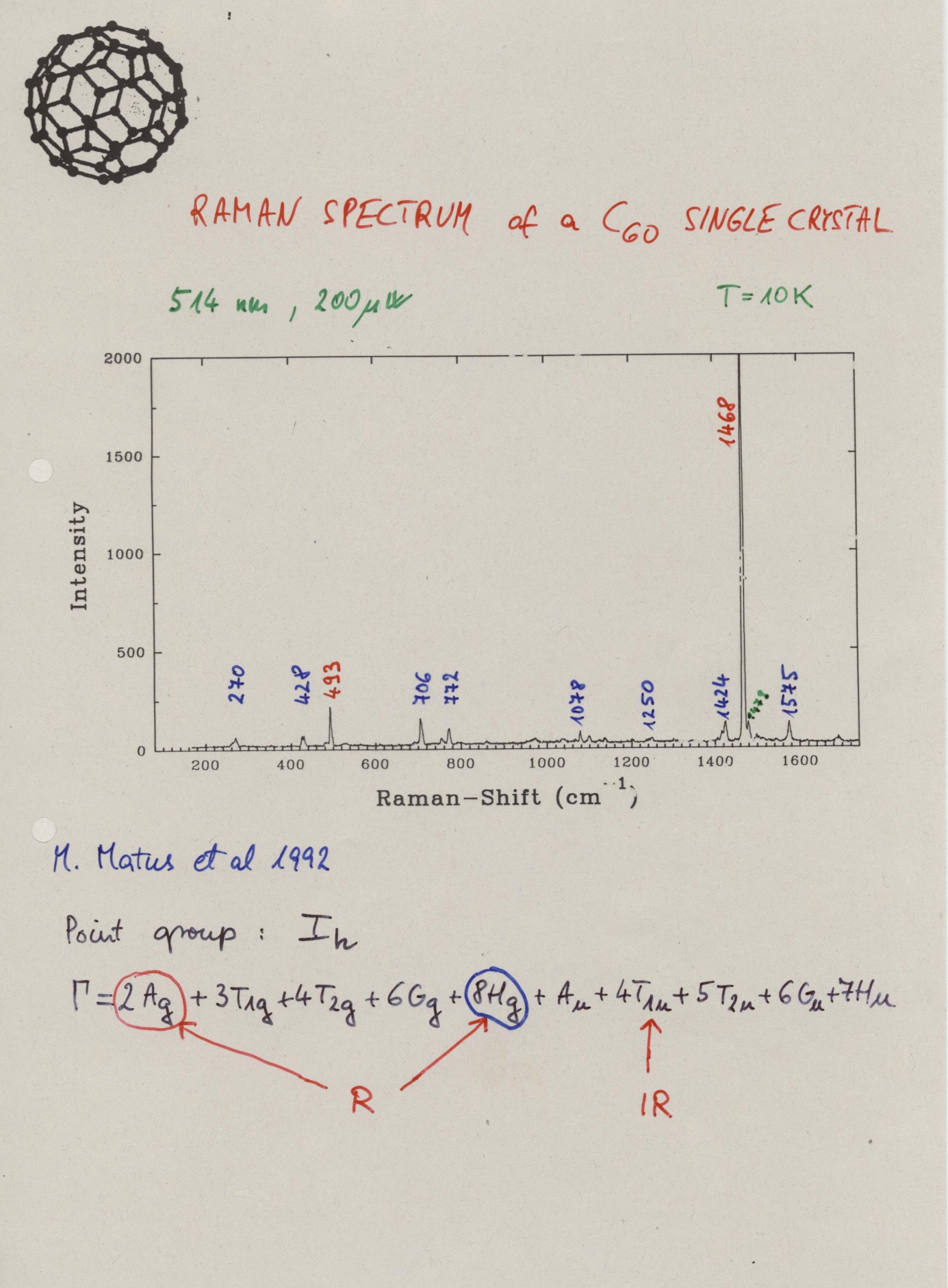 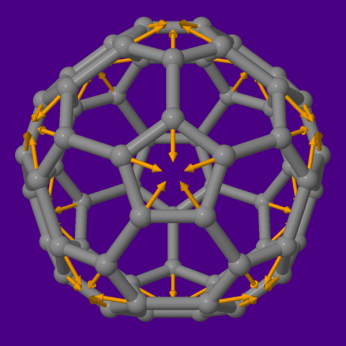 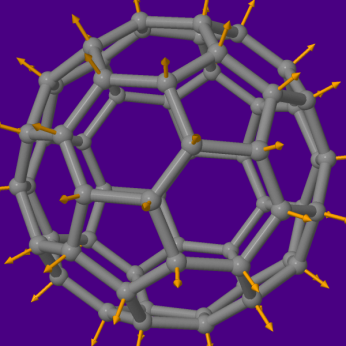 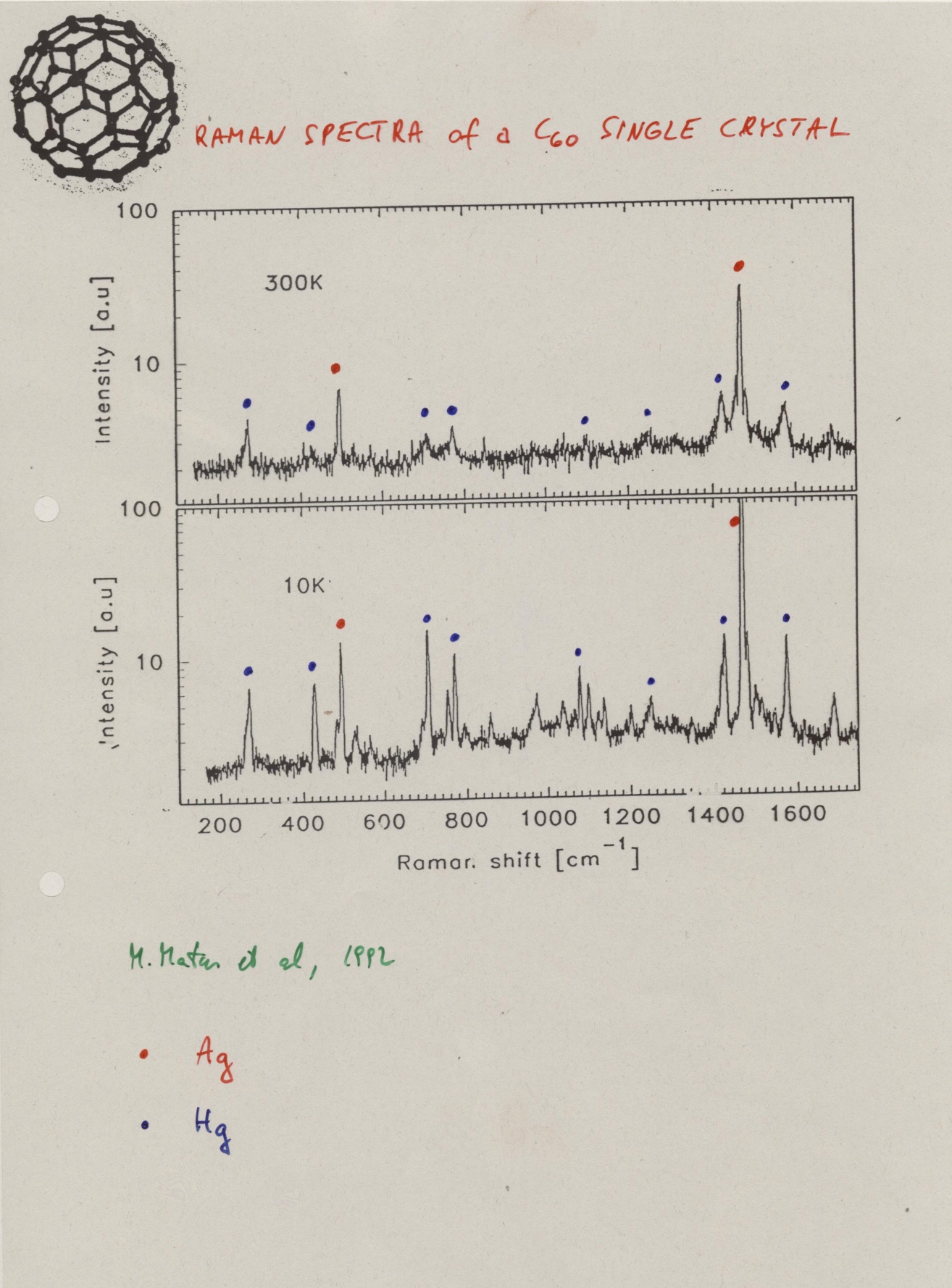 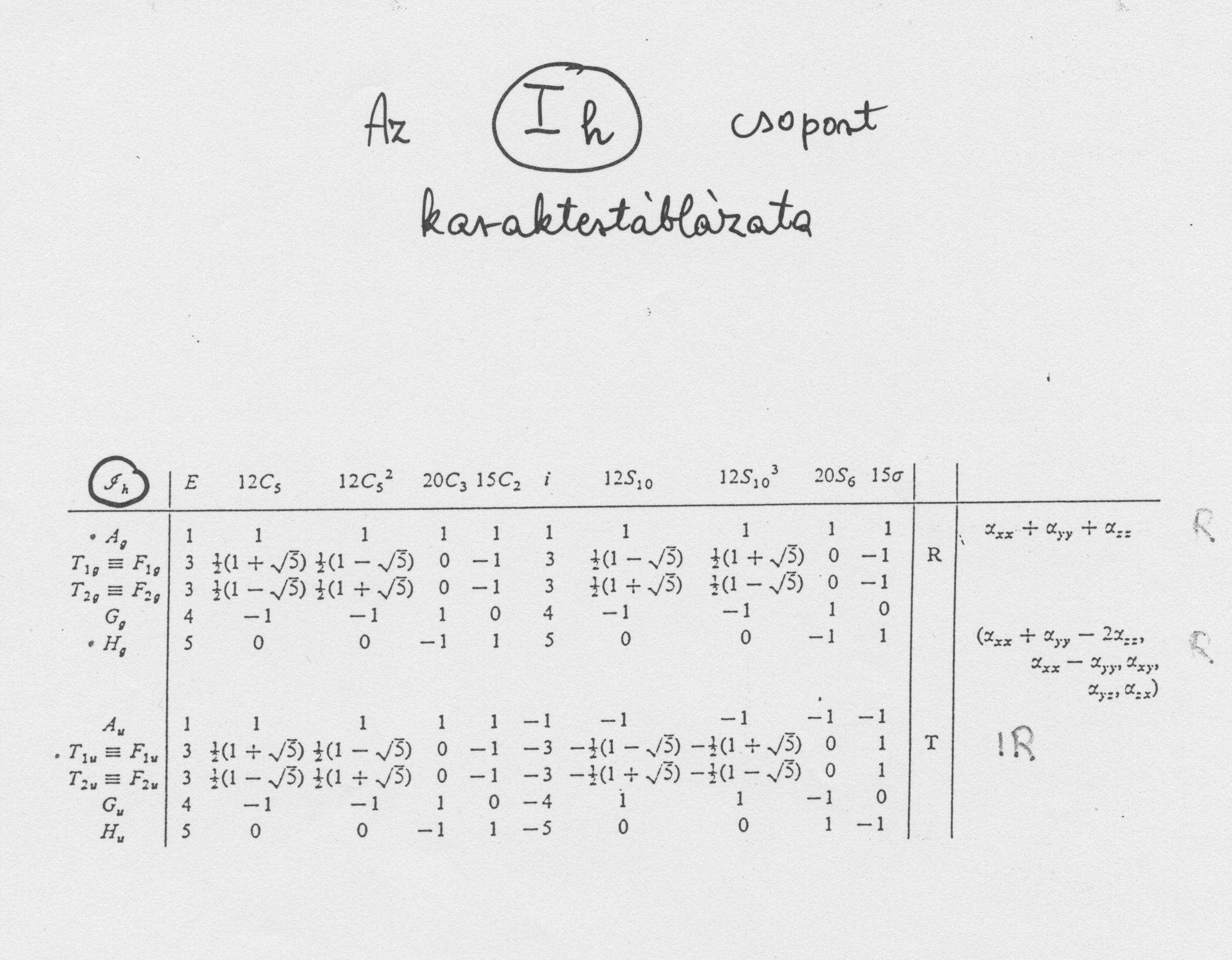 g = 120
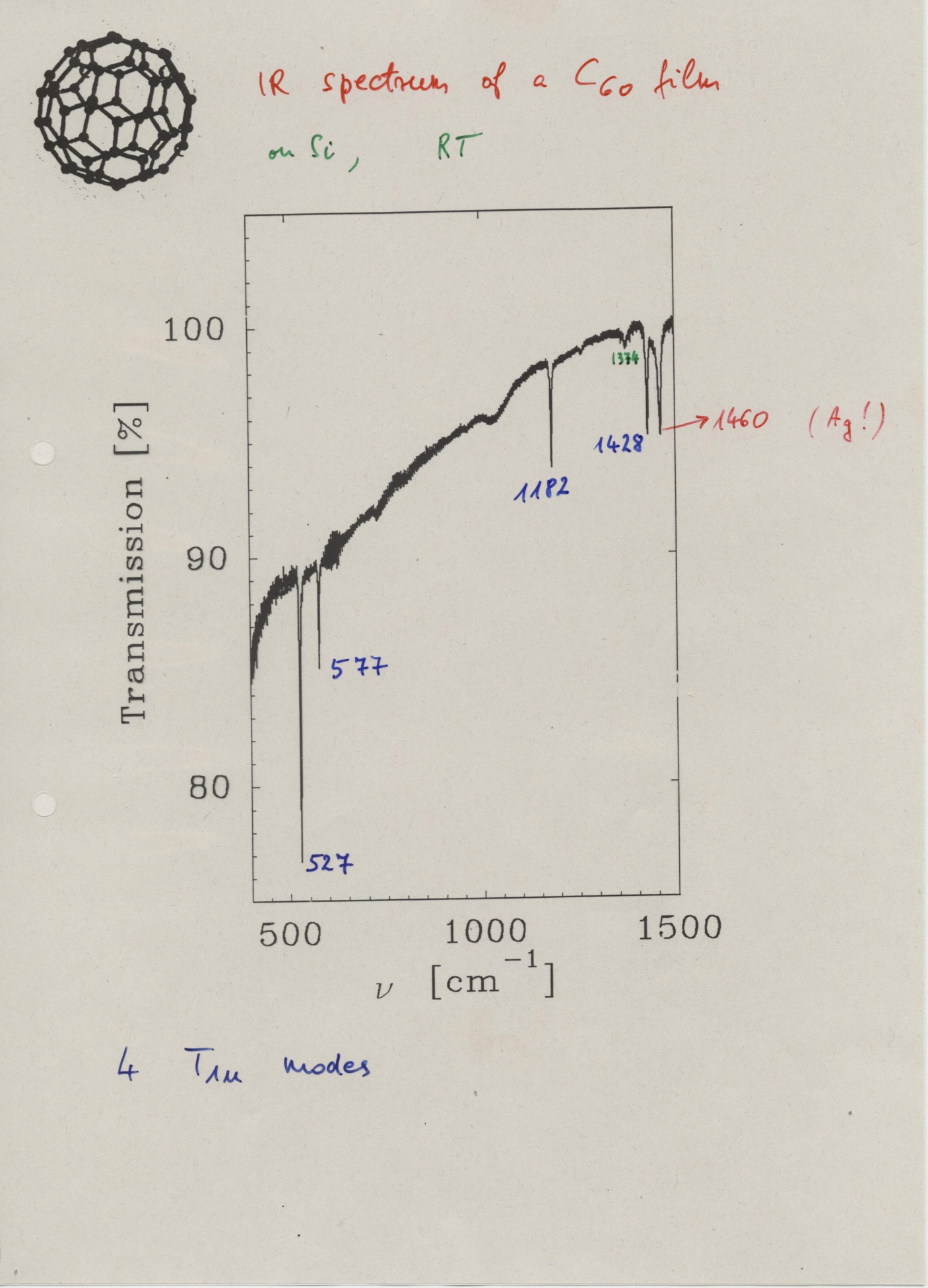 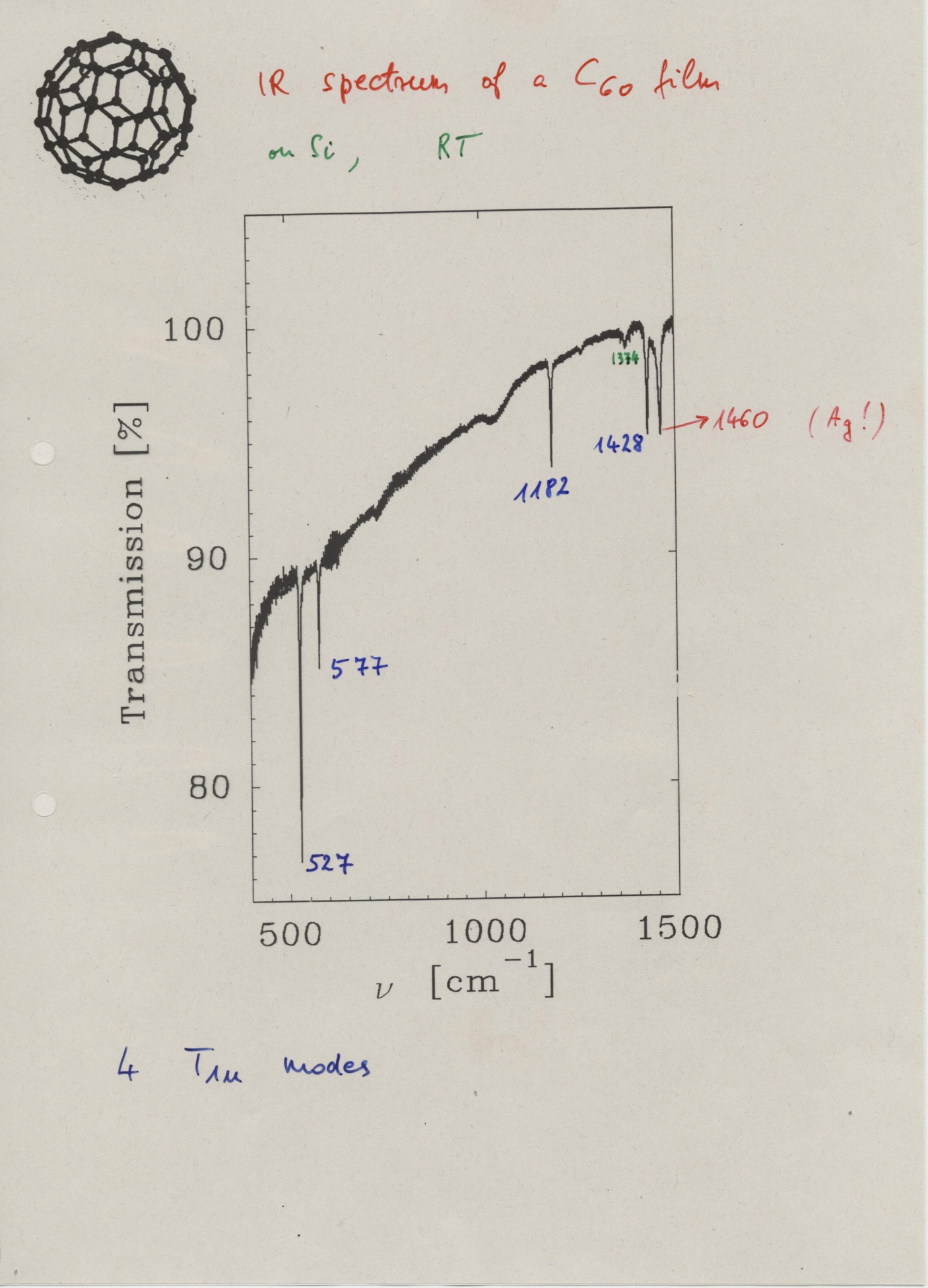 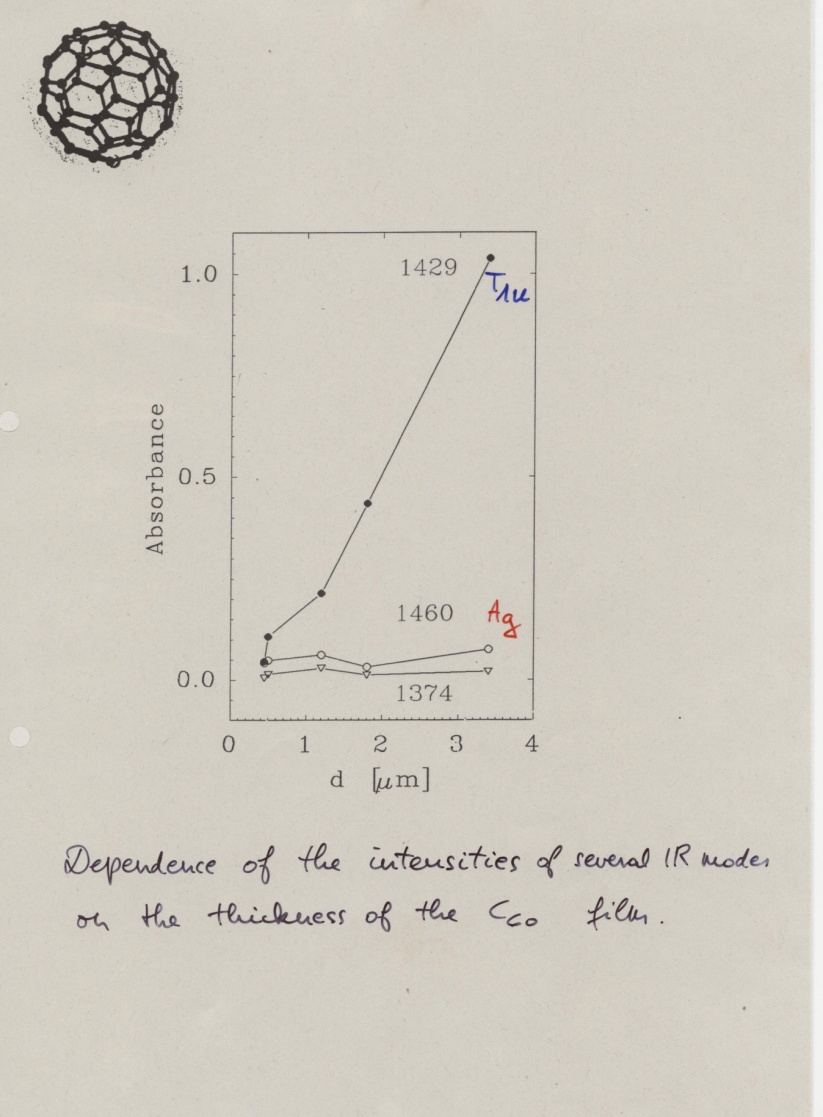 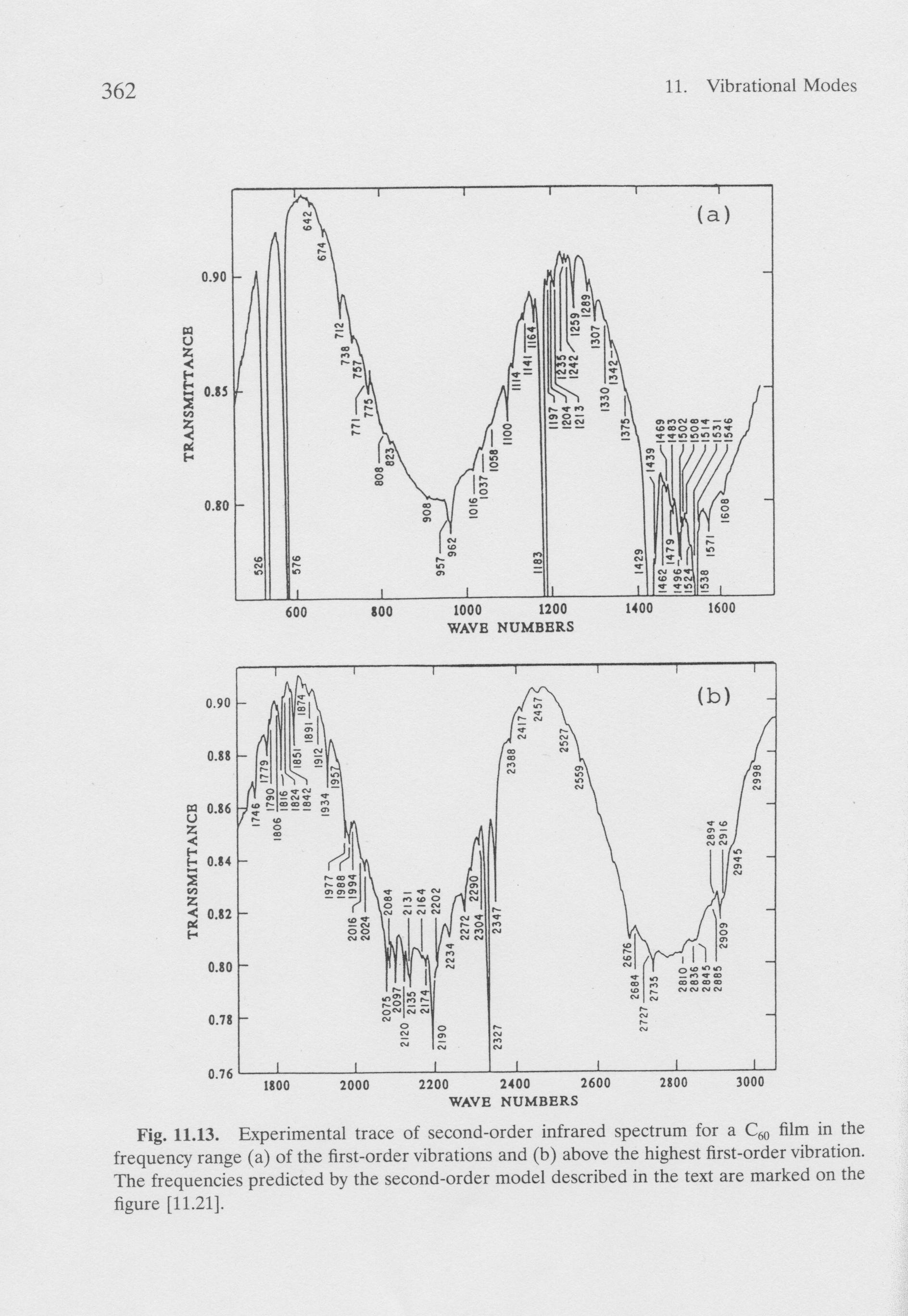 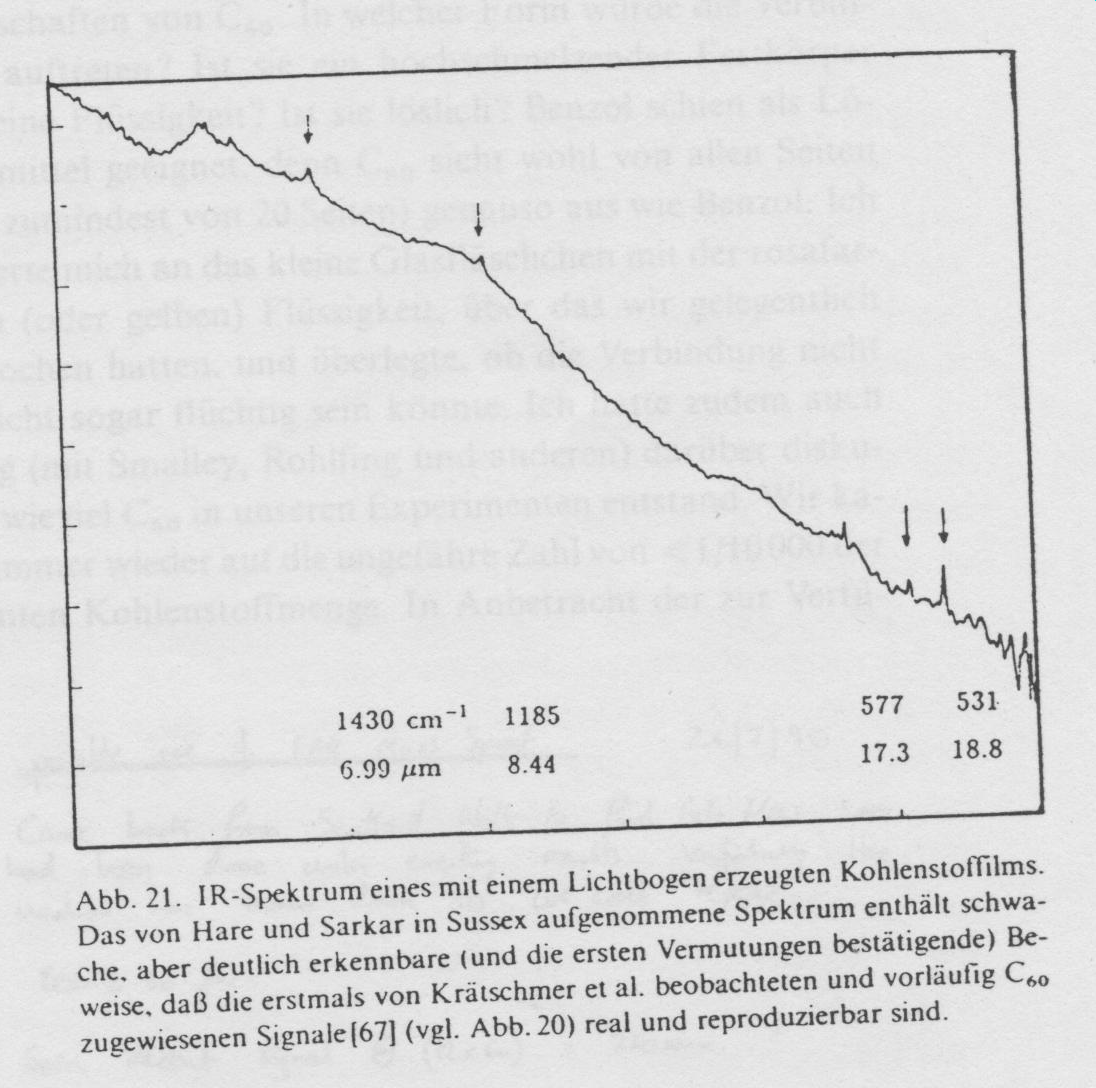 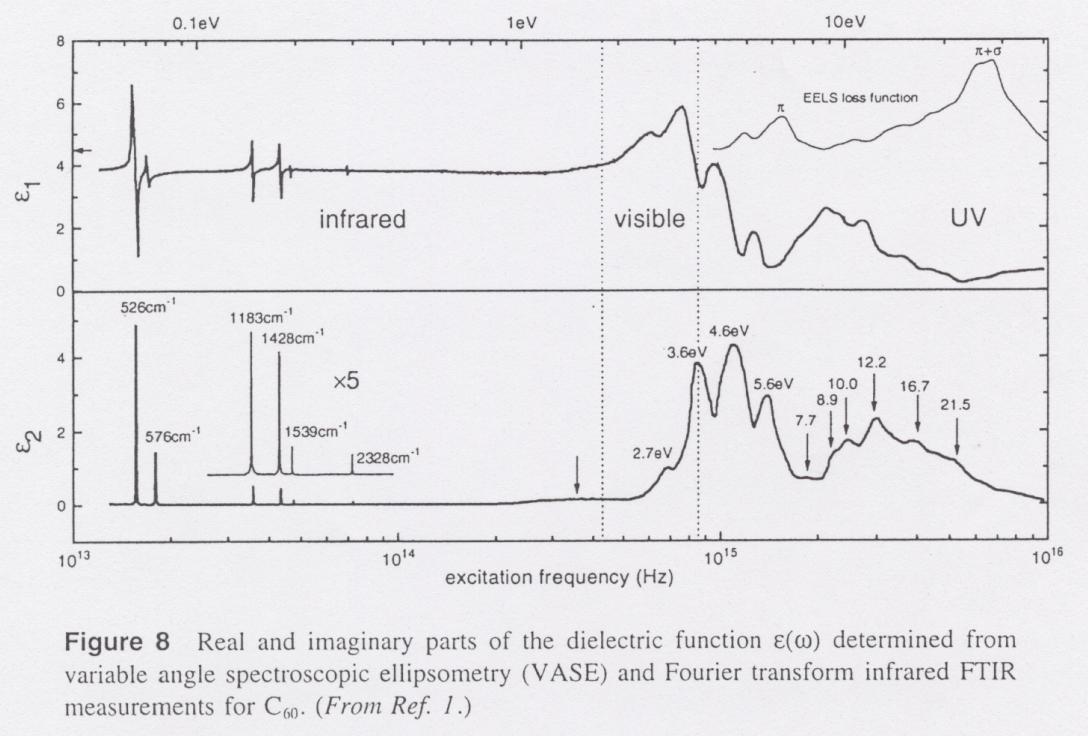 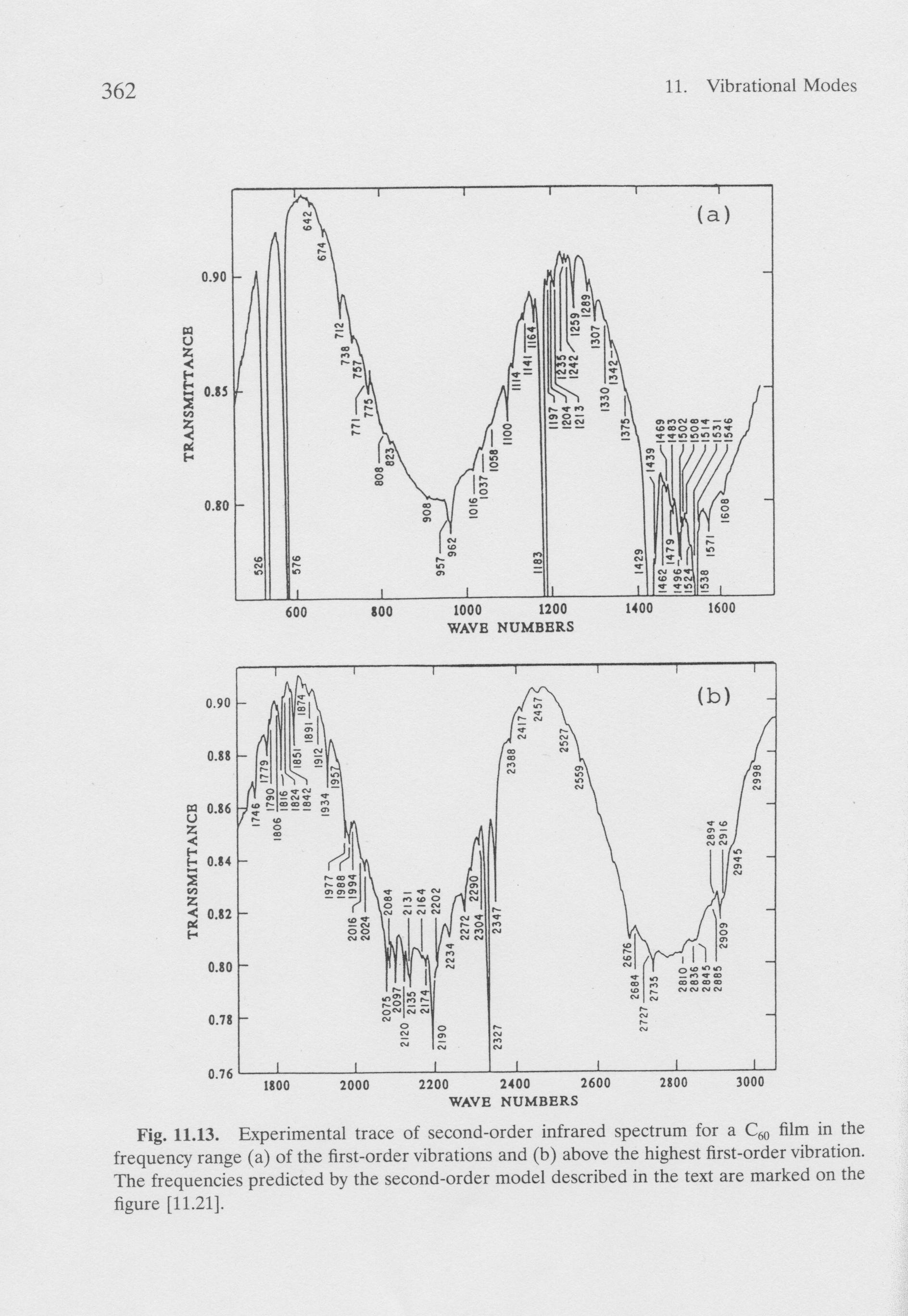 T1g  T1u = Au + T1u + Hu 

but for example

Gg  T1u = T2u + Gu + Hu 


In principle 380 combination modes !
60
cyclic voltammogram
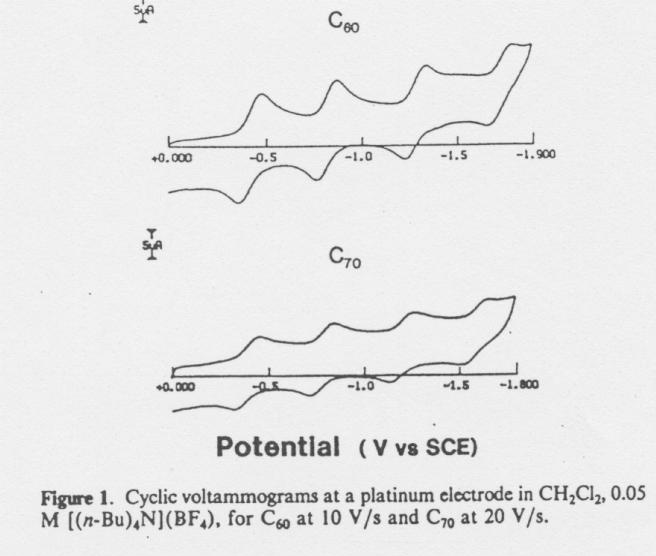 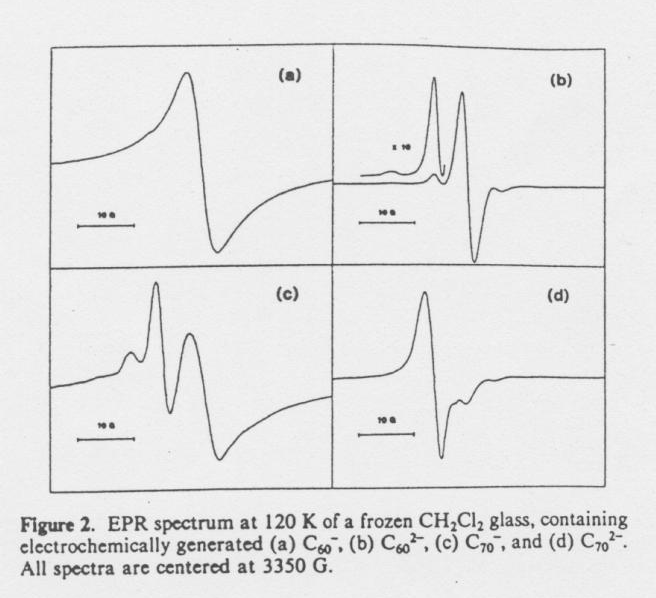 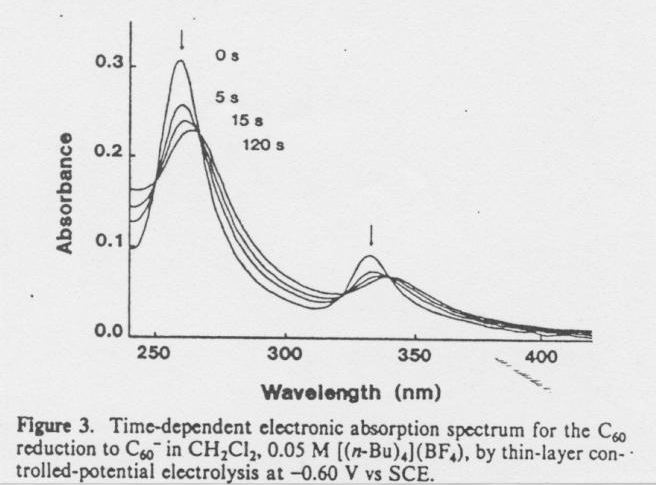 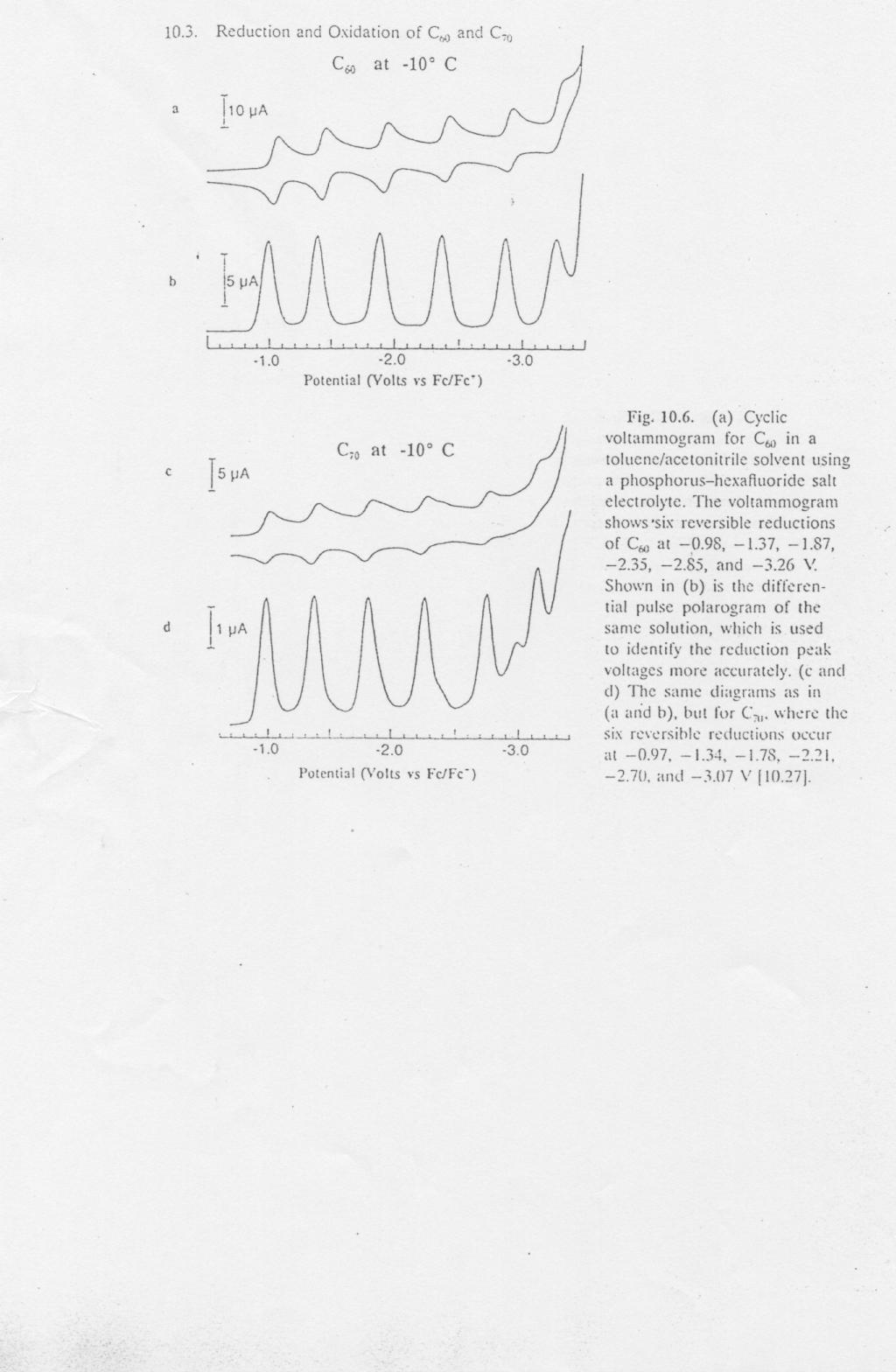 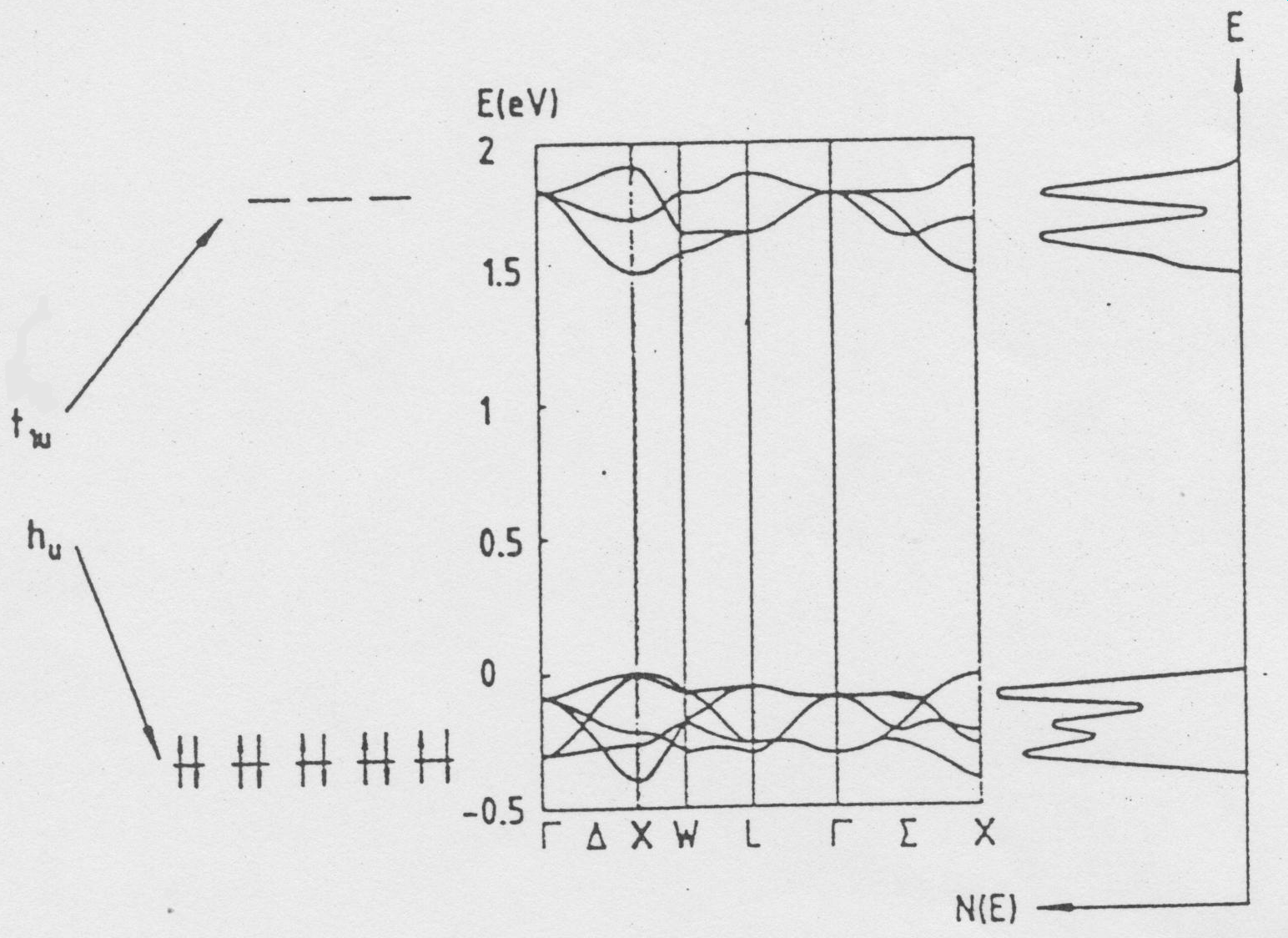